Мультимедийное дидактическое пособие для детей подготовительной группы       «Собираемся в поход»
Выполнила:
 Репринцева Елена Ильинична
Воспитатель ГБОУ ООШ№20
с/п «Детский сад «Василек»
Г. о. Новокуйбышевск
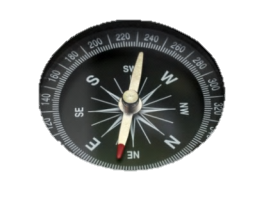 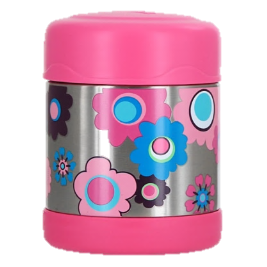 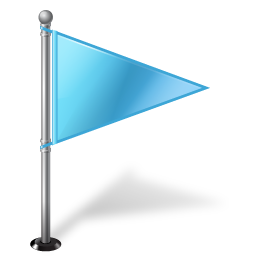 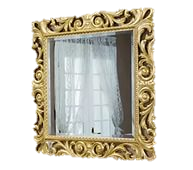 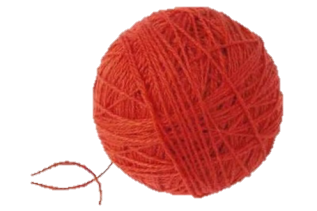 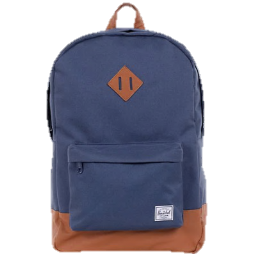 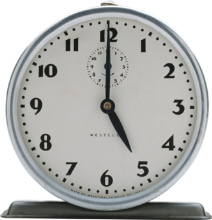 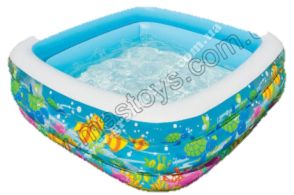 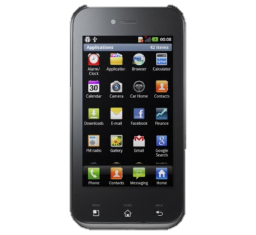 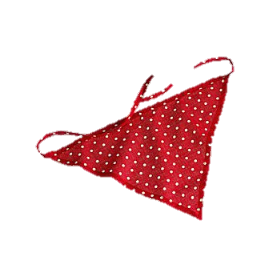 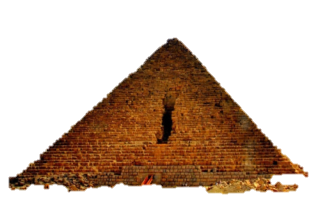 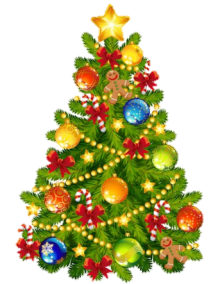 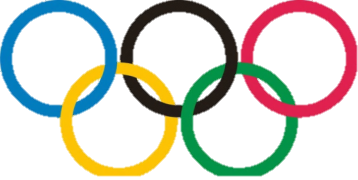 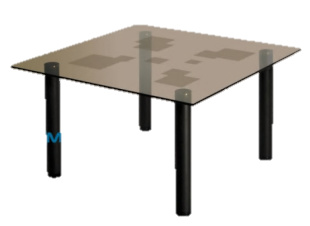 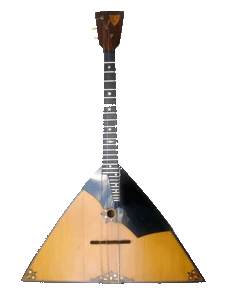 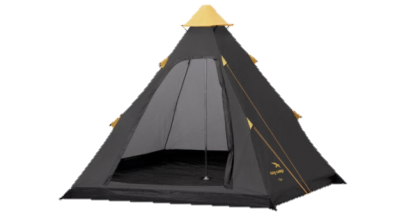 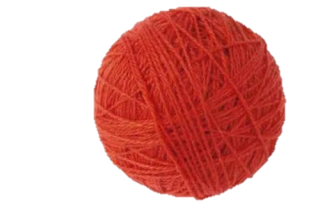 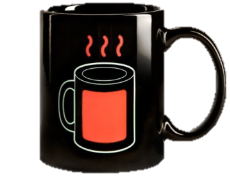 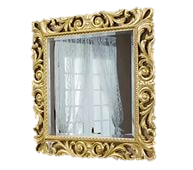 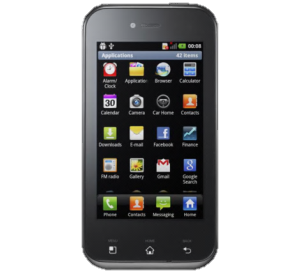 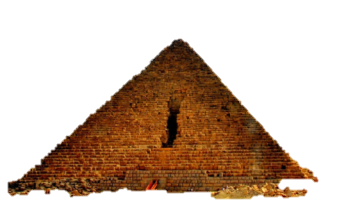 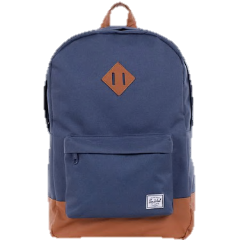 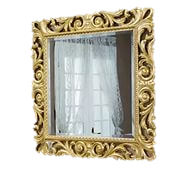 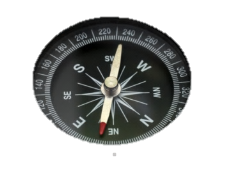 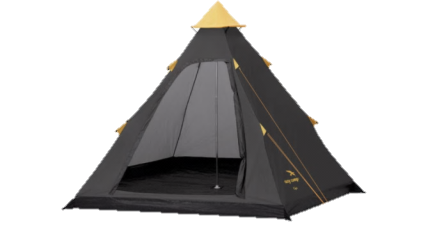 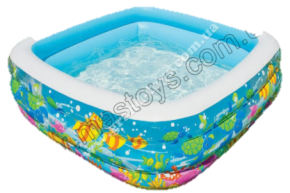 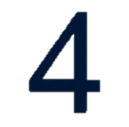 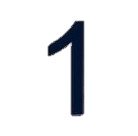 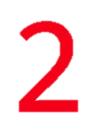 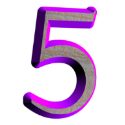 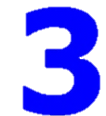 Молодец!